Strategic plan(April 2022)
Minnow Sailing association of Victoria
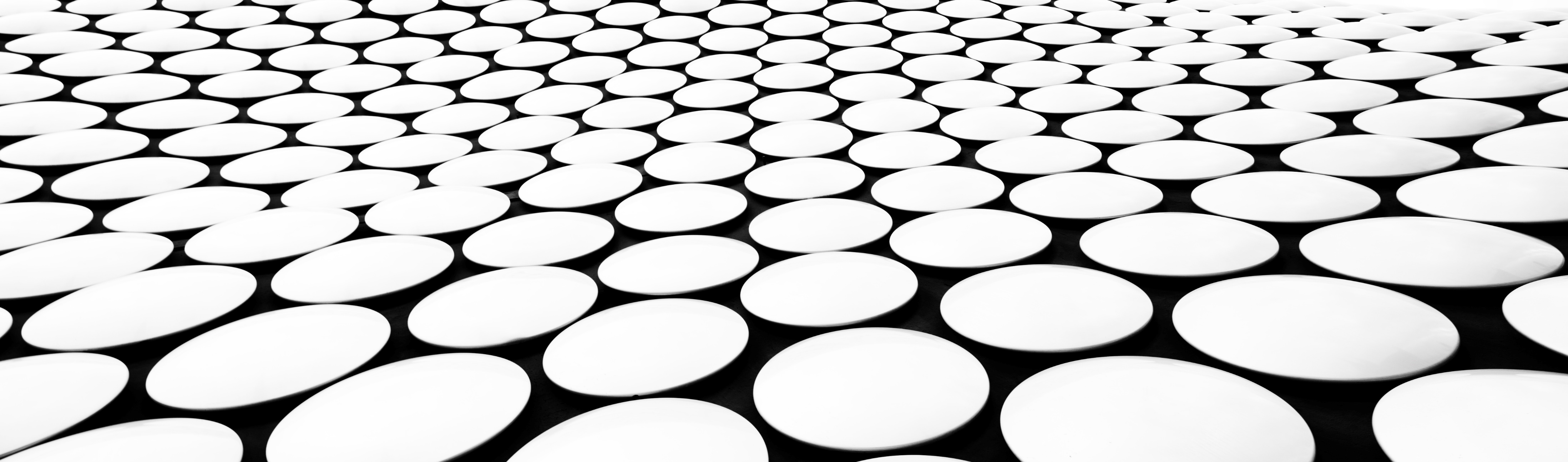 Association aims
Don’t appear to be written down anywhere…..
Proposed aims to guide discussion, based on research of other class associations (Optimist, International Cadet, O’pen Skiff, Laser, Sabre)

promote and develop the Minnow dinghy as a sailing class in Victoria;
organise sailing events including regattas, state championships and training throughout Victoria for its members;
provide assistance and resources to Minnow sailors and the sailing clubs to which they belong;
encourage participation in sailing in Victoria more broadly and help develop the skills of junior sailors;
promote a high standard of sailing and racing, whilst upholding fair and sportsmanlike conduct both on and off the water; and
keep the “fun” in sailing!
Current state – assessment of where we are now
Clubs – based on participation at 2020 & 2021 states
1 Major club
Blairgowrie
2 Active clubs (>5 boats)
McCrae, Williamstown
10 Small clubs
Altona, Ballarat, Beaumaris, Gippsland Lakes, Mount Martha, Portland, Parkdale, Rhyll, Rye, Sorrento
Committee
All male, all except 1 from Blairgowrie
Membership
No membership recorded for 2020/21
Boats
42 boats registered for 2021 states at Blairgowrie
68% from Blairgowrie (28 boats)
39 boats registered for 2020 states at Blairgowrie
59% from Blairgowrie (23 boats)
Activities
Limited activities over last 2 years due to Covid
7 Minnows at WinterSail (Albert Park)
New transition course at Williamstown
Current state – SWOT analysis
Strengths
Strong home base club (Blairgowrie)
Good boat design – especially for Port Phillip
Residual good will in sailing community
Lots of second hand boats available – easy, cheap entry point
Natural transition boat (Sabre)
Weaknesses
Thinly spread through rest of Victoria – in danger of becoming a single-club class
Lack of new boats for advanced sailors
Most second hand boats are wooden – require more maintenance
Opportunities
New fleet at Williamstown, rebuilding fleet at McCrae, strong interest at Altona, Ballarat and Parkdale
Better partnership with Australian Sailing to promote class?
Transition course at Williamstown – roll out further?
Threats
Optimist class
Embedded with Tackers programme
Strong Victorian class association & large fleet
O’pen Skiff class
Have converted several clubs with strong youth programmes
Increasingly active Victorian class association
Future State – Aspiration for 2026/27 season (5 years)
Clubs
1 Major club
Blairgowrie
5 Active clubs (> 6 boats)
9 Small clubs
Committee
40% female, 50% from clubs other than Blairgowrie 
Membership
60 members registered
Boats
50 boats registered for states
50% from clubs other than Blairgowrie (25 boats) 
Activities
State championship regatta
Traveller series
State regatta, combine with 2 other regattas (e.g. Sail Country, Spring Sail), plus visits to 1 Active club and 1 Small club
Training programme
Covering Novice, Intermediate and Advanced
4 days / weekends through season, plus WinterSail
Gaps – Analysis of what’s missing / needs doing
Clubs
3 Small clubs to become Active (> 6 boats)
Most likely Parkdale, Ballarat, Altona, maybe Beaumaris
Support refresh at remaining Small clubs
Gippsland Lakes, Mount Martha, Portland, Rhyll, Rye, Sorrento
2 new Small clubs
Target clubs with Tackers programmes but minimal junior sailing to transition into?
Committee
0 -> 40% female
20% -> 50% from clubs other than Blairgowrie
Boats
14-16 -> 25 non-Blairgowrie boats registered for states
Activities
Restart Traveller series
Initiate training programme
Dedicated coaches?
Roadmap – action plan for next 2 seasons (1/3)
Roadmap – action plan for next 2 seasons (2/3)
Roadmap – action plan for next 2 seasons (3/3)